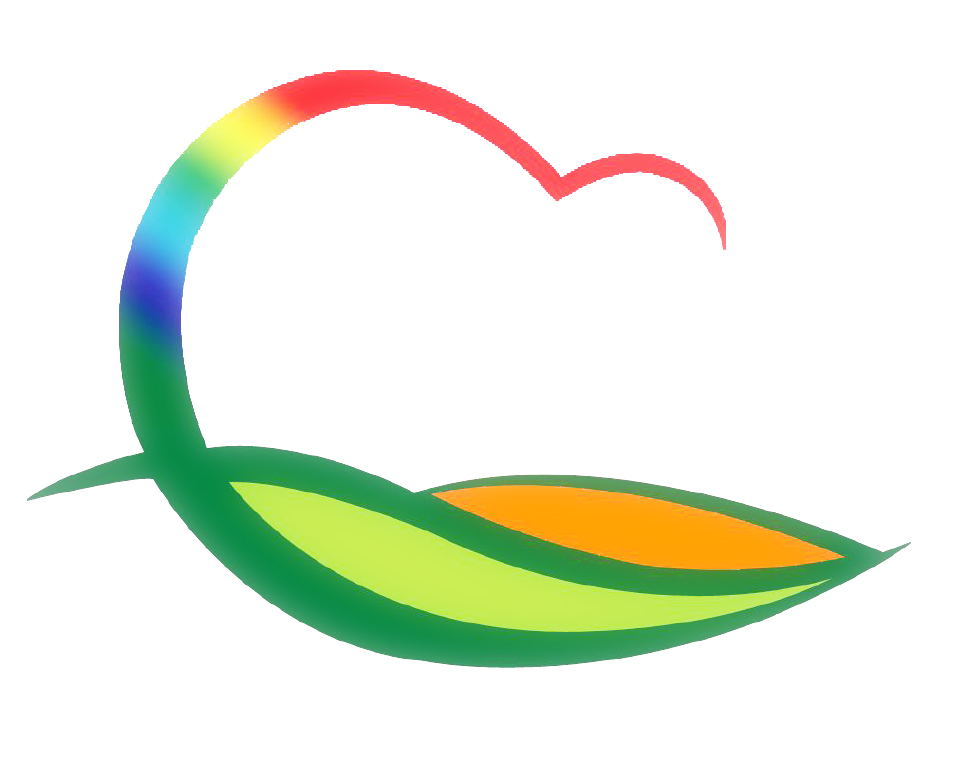 도 시 건 축 과
[Speaker Notes: 먼저, 지금의 옥천입니다.]
9-1. 영동군 관리계획 재정비 수립·용역 추진
위      치 : 영동군 전역(A=844.985 ㎢)
과업내용 :군관리계획(재정비) 결정
용  역 비 : 1,436백만원
용역기간 : 2015. 7. 7. ~ 2017. 6. 25.
추진내용 
  - 군계획위원회 자문 및 심의(토지적성평가)
  - 군관리계획 입안(안) 군수님 보고(2차)
  - 최종입안(안) 충청북도 사전 심의
9-2. 영동읍 중앙로 전선지중화사업 추진
위     치 : 경찰서 ~ 미주맨션, 영동역 ~ 용두교
사 업 량 : L= 1.7 ㎞ 
사 업 비 : 6,000백만원(군비 3,400, 한전 등 2,600)
   ※2016년 예산 2,700백만원(군비1,500, 한전 등 1,200) 
추진내용 
- 도로굴착허가 심의 및 공사착공
9-3. 동정 급경사지 붕괴위험지구 정비사업 추진
위     치 : 영동읍 동정리 125-8번지 일원
사 업 량 : L=240m
사 업 비 : 4,000백만원
내     용 : 준공
9-4. 군계획도로 개설사업 추진
                                                                                                (단위 : 백만원)
9-5. 도로유지보수 및 보도블럭정비 사업 추진 
                                                                                                  (단위 : 백만원)
9-6. 제1회 추경 소규모 지역개발사업 추진 
사 업 량 : 68건 / 2,478백만원
추진 현황
9-7. 마을소교량 재가설 실시설계 용역
위     치 : 매곡면 어촌리 774-20번지
기     간 : 6.29.(수) ~ 8.26.(금)
사 업 비 : 19백만원
내     용 : 지반조사, 현황측량 및 실시설계
9-8. 다목적광장 및 쉼터조성사업 추진 
위     치 : 매곡면 옥전리 782
사 업 비 : 200백만원(도비60, 군비140)
내     용 : 시설물 설치 및 포장공사(공정율 95%)
9-9. 새뜰마을 사업 추진 
위      치 : 영동읍 부용리 362번지 일원
사  업 비 : 180백만원(제1회추경)
사업내용 : 기본계획수립용역(기술·사업 분야) 착수